Figure 1. Truncated APC can target β-catenin for degradation. ( A ) Schematic representation of YFP-APC fusion ...
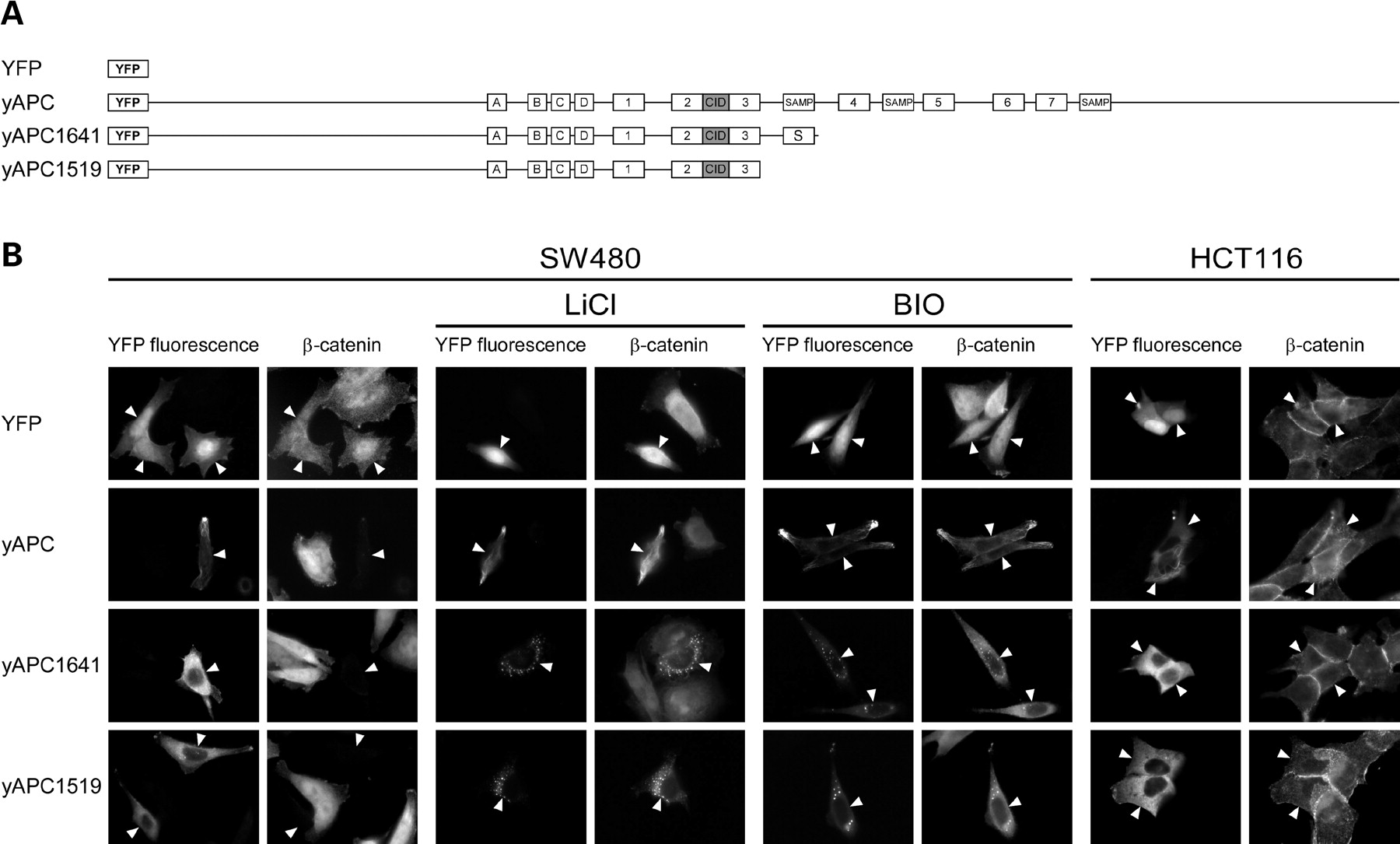 Hum Mol Genet, Volume 18, Issue 2, 15 January 2009, Pages 213–226, https://doi.org/10.1093/hmg/ddn338
The content of this slide may be subject to copyright: please see the slide notes for details.
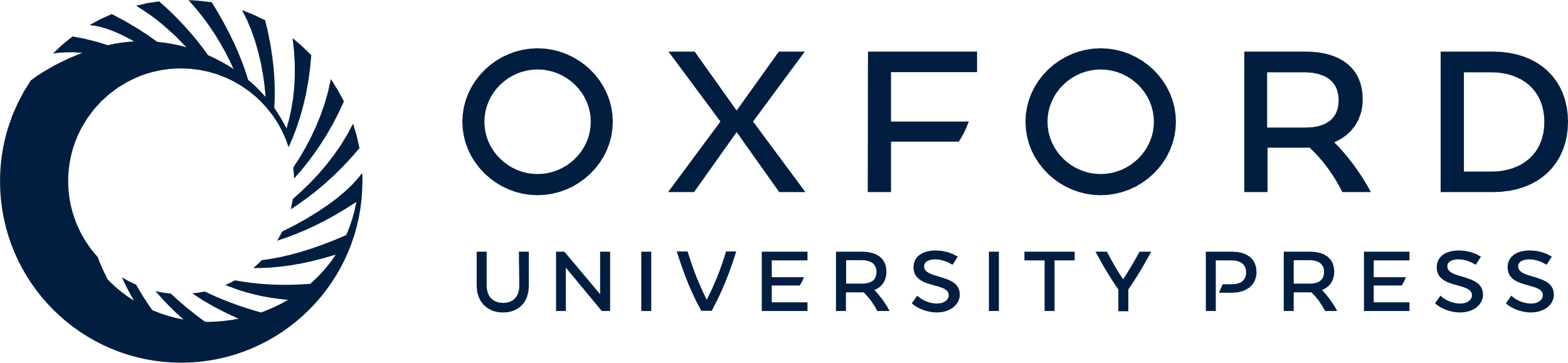 [Speaker Notes: Figure 1.  Truncated APC can target β-catenin for degradation. ( A ) Schematic representation of YFP-APC fusion proteins, highlighting the β-catenin (15 amino acid repeats A–D and 20 amino acid repeats 1–7) and axin/conductin binding sites (SAMP). The amino acid length of the constructs is indicated in their name. yAPC represents full-length APC. CID, β-catenin inhibitory domain of APC. ( B ) SW480 and HCT116 cells were transiently transfected with the indicated constructs and stained with an antibody against β-catenin. Arrows indicate transfected cells. SW480 cells were treated for 16 h with either 20 m m LiCl or 1 µ m BIO where indicated. 


Unless provided in the caption above, the following copyright applies to the content of this slide: © The Author 2008. Published by Oxford University Press. All rights reserved. For Permissions, please email: journals.permissions@oxfordjournals.org]
Figure 2. APC amino acids 1404–1466 are necessary to stimulate β-catenin degradation. ( A and B ) SW480 cells were ...
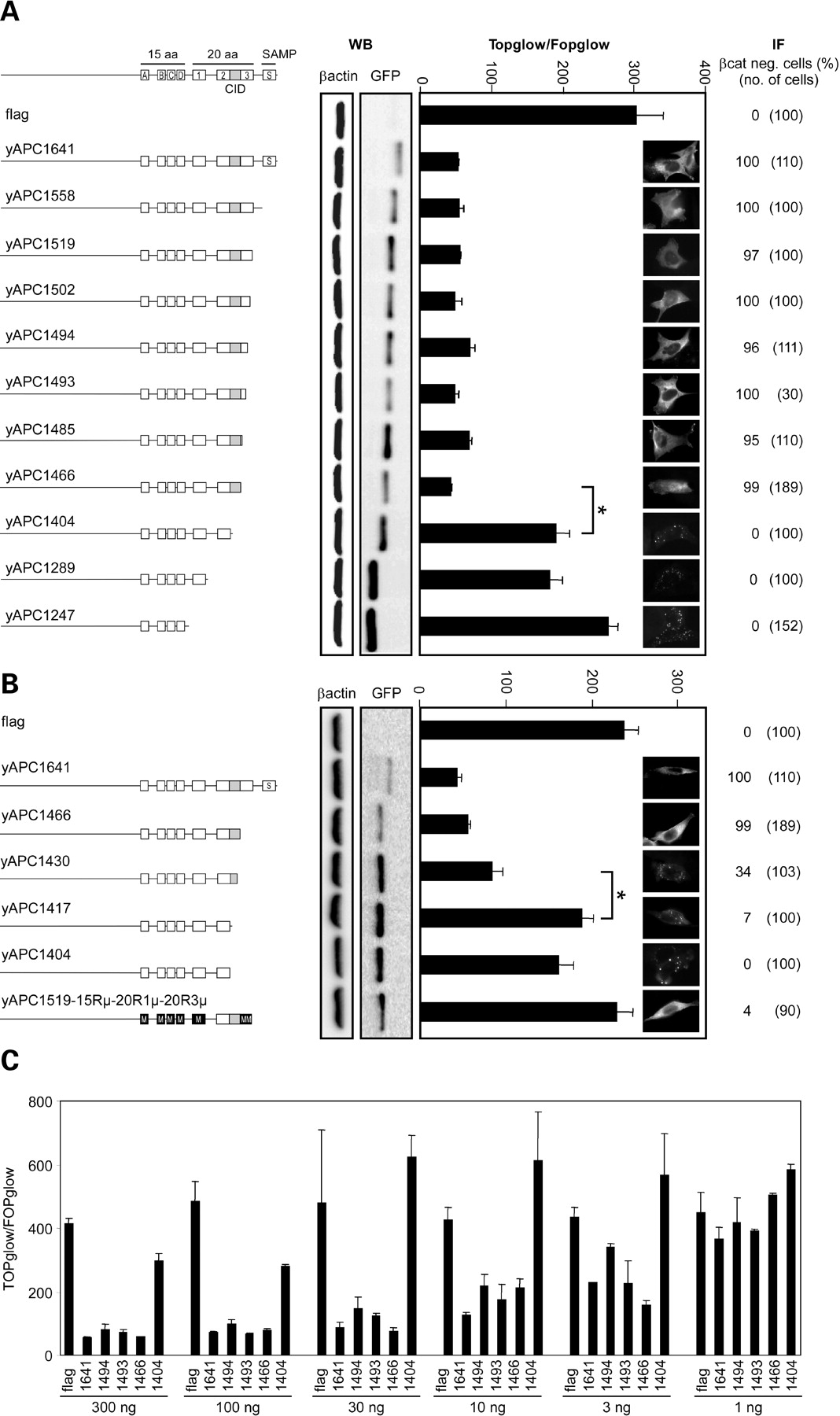 Hum Mol Genet, Volume 18, Issue 2, 15 January 2009, Pages 213–226, https://doi.org/10.1093/hmg/ddn338
The content of this slide may be subject to copyright: please see the slide notes for details.
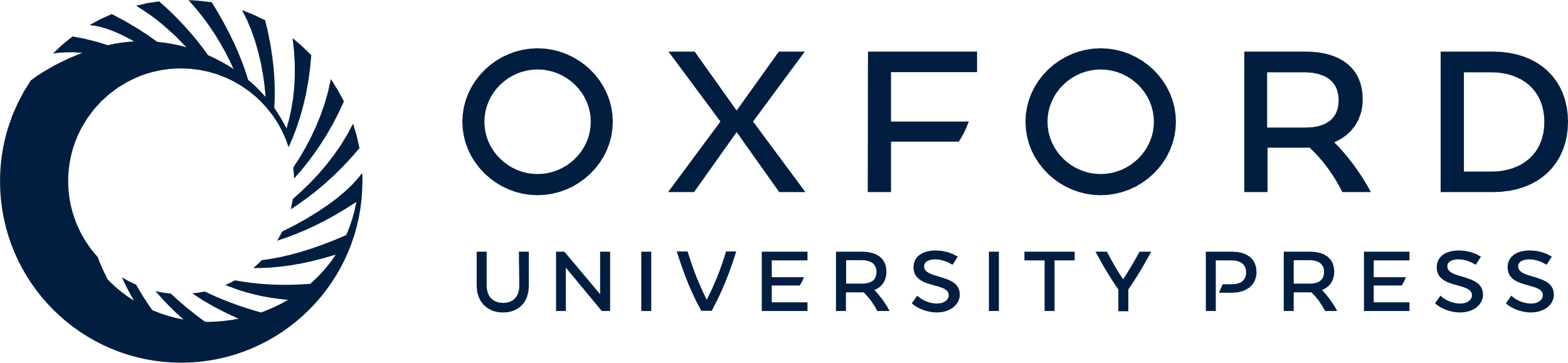 [Speaker Notes: Figure 2.  APC amino acids 1404–1466 are necessary to stimulate β-catenin degradation. ( A and B ) SW480 cells were transiently transfected with the indicated YFP-APC fusion constructs. Expression of the constructs was determined by western blotting with an anti-GFP antibody. β-catenin-dependent transcription was measured in a TOPglow/FOPglow reporter assay. Represented is the mean value of three independent experiments ± standard deviation. Intracellular localization of the constructs is shown by the YFP fluorescence. The presence of β-catenin in transfected cells was determined by immunofluorescence staining (IF). The numbers on the right indicate the percentage of transfected cells staining negative for β-catenin, followed in brackets by the number of counted cells. ( C ) TOP/FOP reporter assay performed as in (A), using decreasing amounts of the indicated expression vectors. * P < 0.05, using the Student’s t -test. 


Unless provided in the caption above, the following copyright applies to the content of this slide: © The Author 2008. Published by Oxford University Press. All rights reserved. For Permissions, please email: journals.permissions@oxfordjournals.org]
Figure 3. APC amino acids 1404–1466 are necessary to stimulate β-catenin degradation. Experimental set-up was as in ...
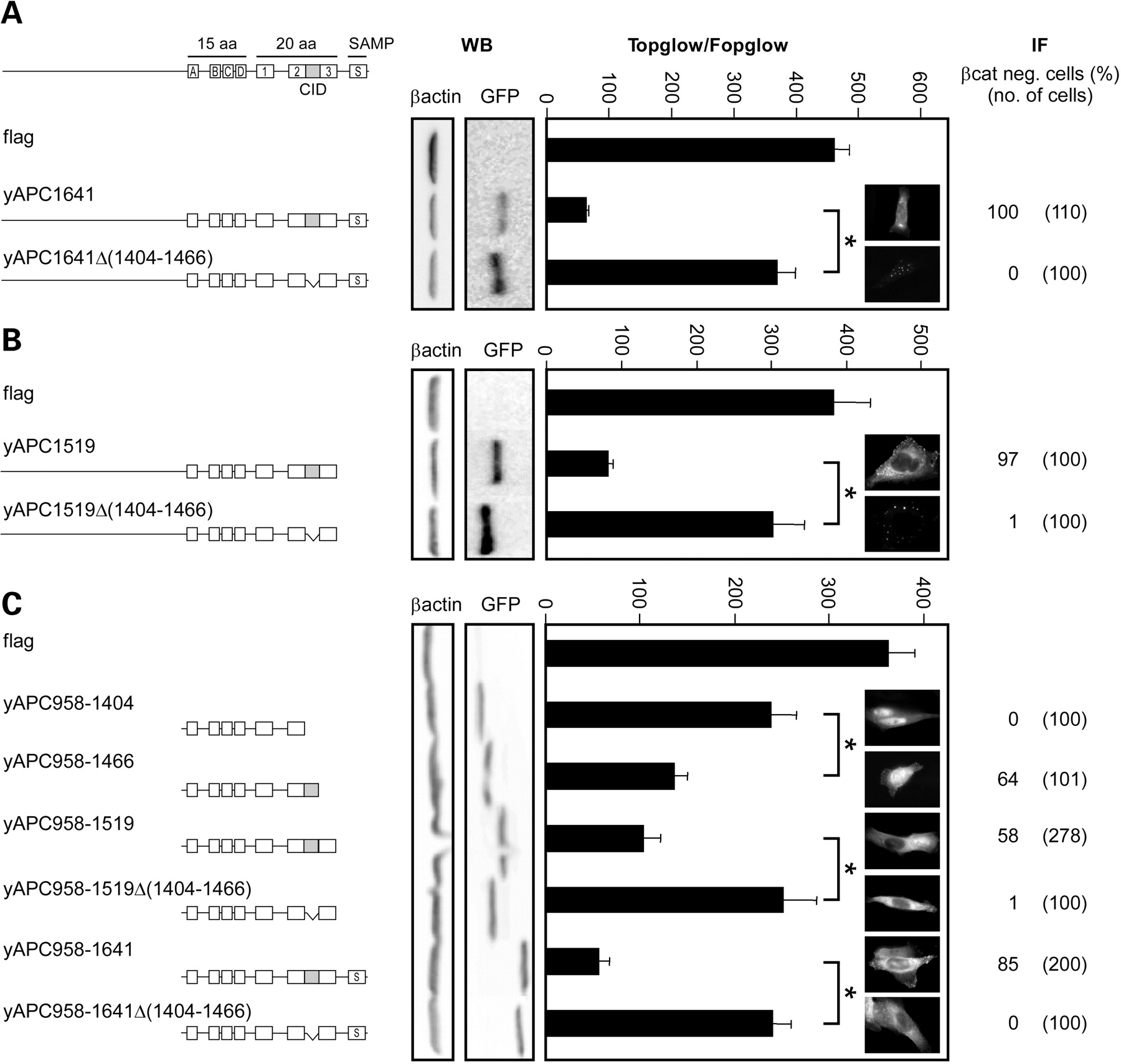 Hum Mol Genet, Volume 18, Issue 2, 15 January 2009, Pages 213–226, https://doi.org/10.1093/hmg/ddn338
The content of this slide may be subject to copyright: please see the slide notes for details.
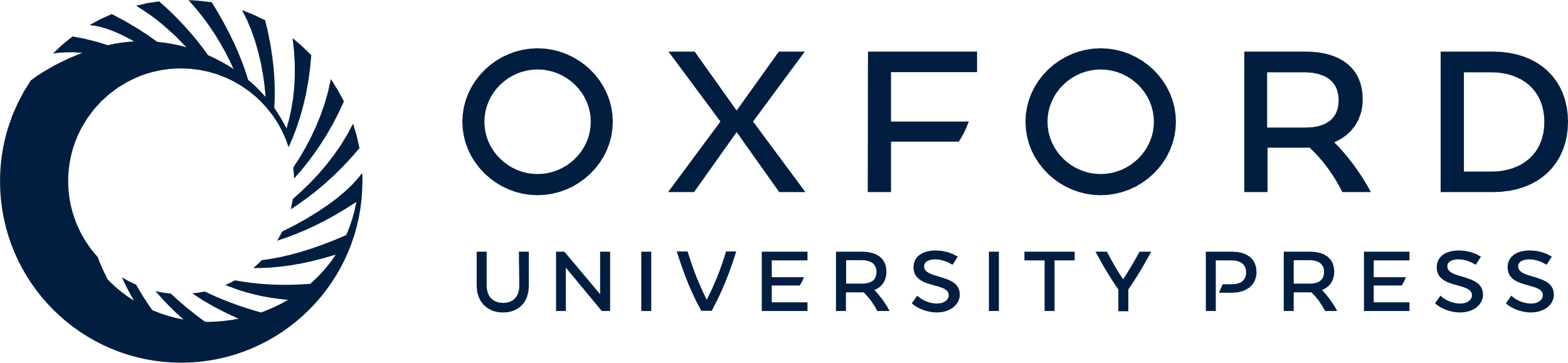 [Speaker Notes: Figure 3.  APC amino acids 1404–1466 are necessary to stimulate β-catenin degradation. Experimental set-up was as in Fig.  2 . * P < 0.05, using the Student’s t -test. 


Unless provided in the caption above, the following copyright applies to the content of this slide: © The Author 2008. Published by Oxford University Press. All rights reserved. For Permissions, please email: journals.permissions@oxfordjournals.org]
Figure 4. Contribution of the CID to the control of β-catenin activity in different colon cancer cell lines. The ...
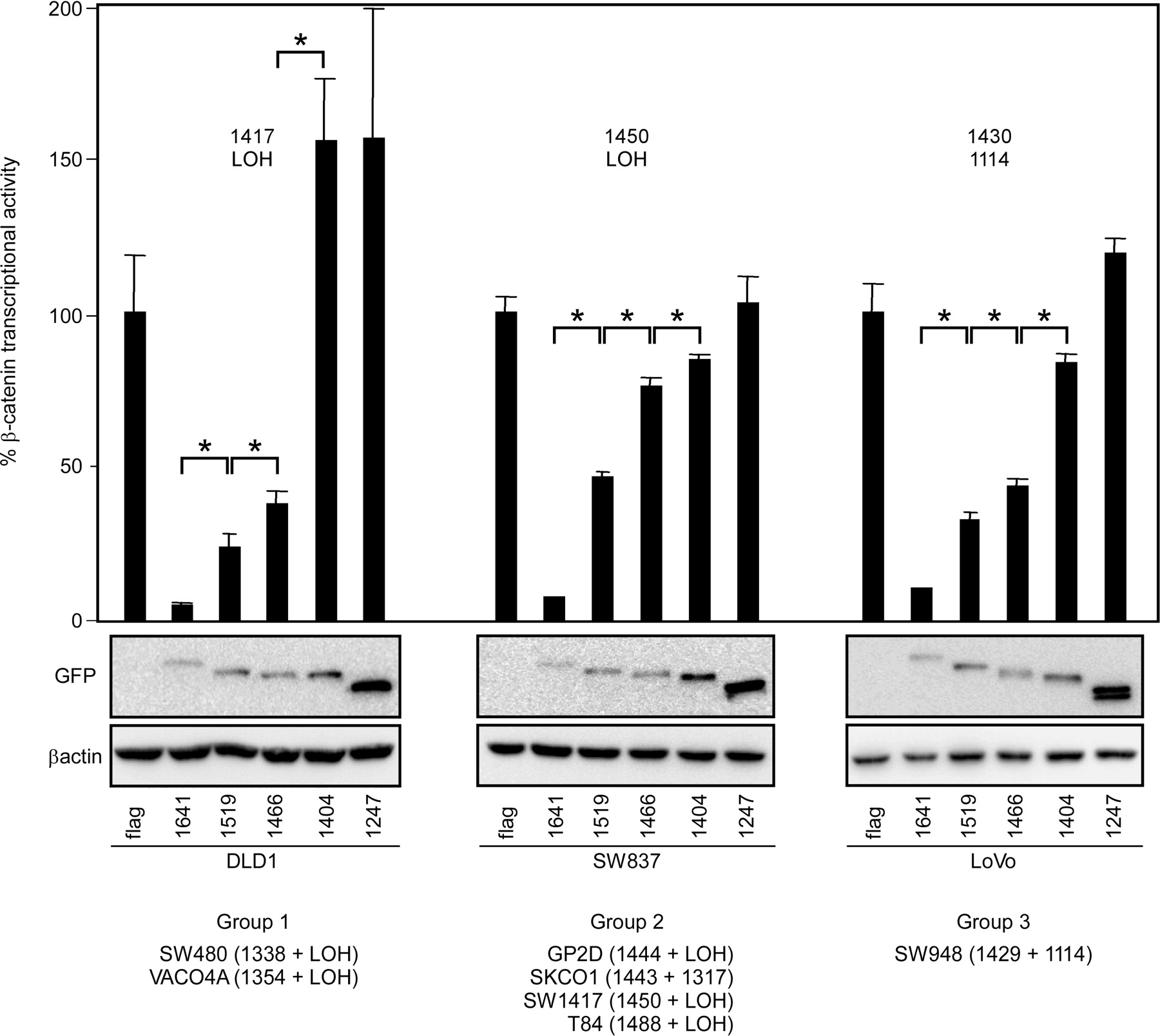 Hum Mol Genet, Volume 18, Issue 2, 15 January 2009, Pages 213–226, https://doi.org/10.1093/hmg/ddn338
The content of this slide may be subject to copyright: please see the slide notes for details.
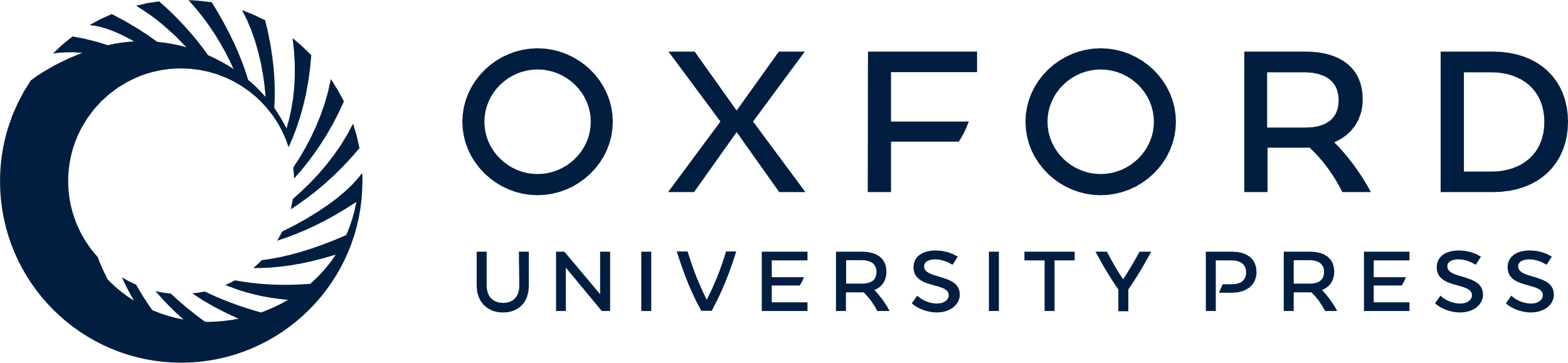 [Speaker Notes: Figure 4.  Contribution of the CID to the control of β-catenin activity in different colon cancer cell lines. The indicated cell lines were transiently transfected with 100 ng of the indicated yAPC constructs for a TOPglow/FOPglow reporter assay. The basal transcriptional activity of β-catenin was set to 100% for each cell line. The cell lines were assigned to three groups according to their response to APC transfection in TOP/FOP reporter assays and to the mutational status of endogenous APC. Results from representative examples (DLD1, SW837 and LoVo) are shown for each group. The status of APC mutations in each cell line is indicated. LOH, loss of heterozygosity. Western blotting was performed using either the anti-GFP antibody (top panels) or an antibody against β-actin (bottom panels). * P < 0.05, using the Student’s t -test. 


Unless provided in the caption above, the following copyright applies to the content of this slide: © The Author 2008. Published by Oxford University Press. All rights reserved. For Permissions, please email: journals.permissions@oxfordjournals.org]
Figure 5. APC constructs lacking the CID interfere with β-catenin degradation stimulated by constructs containing it. ...
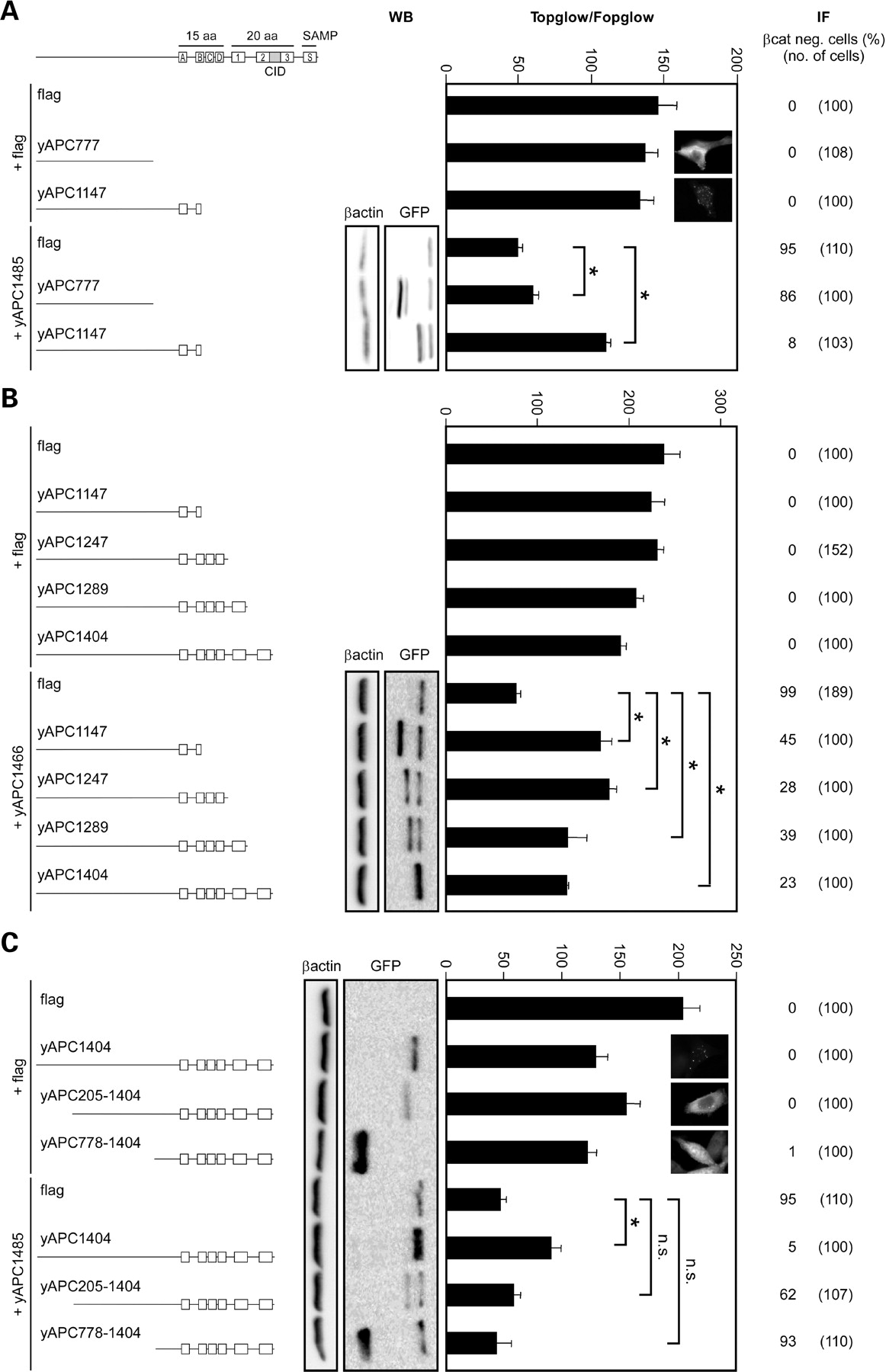 Hum Mol Genet, Volume 18, Issue 2, 15 January 2009, Pages 213–226, https://doi.org/10.1093/hmg/ddn338
The content of this slide may be subject to copyright: please see the slide notes for details.
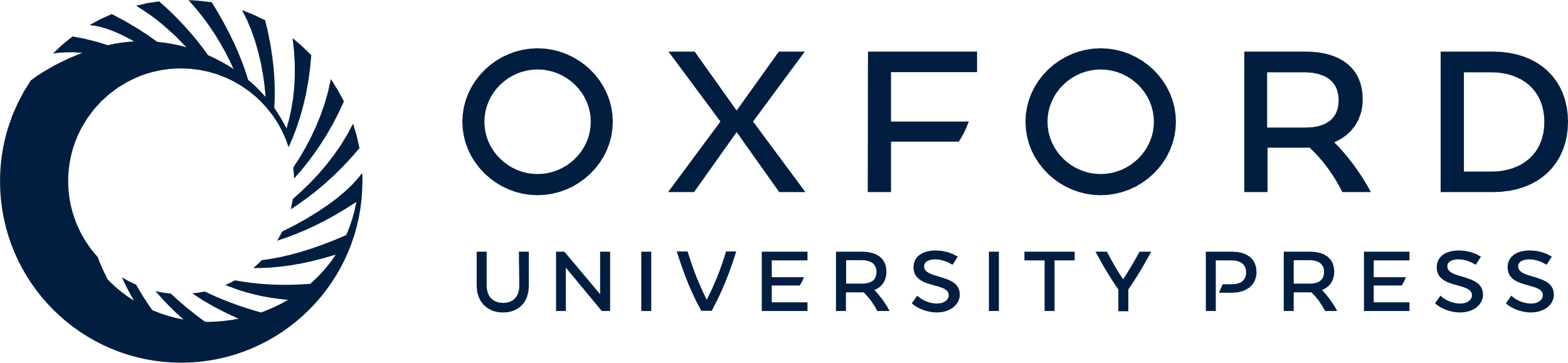 [Speaker Notes: Figure 5.  APC constructs lacking the CID interfere with β-catenin degradation stimulated by constructs containing it. Experimental set-up was as in Fig.  2 , except that the CID-containing fragments yAPC1485 ( A and C ) and yAPC1466 ( B ) were co-transfected with the CID-lacking constructs shown schematically. * P < 0.05, using the Student’s t -test; n.s. not significant. 


Unless provided in the caption above, the following copyright applies to the content of this slide: © The Author 2008. Published by Oxford University Press. All rights reserved. For Permissions, please email: journals.permissions@oxfordjournals.org]
Figure 6. Different APC constructs targeting β-catenin for degradation are differentially inhibited by APC constructs ...
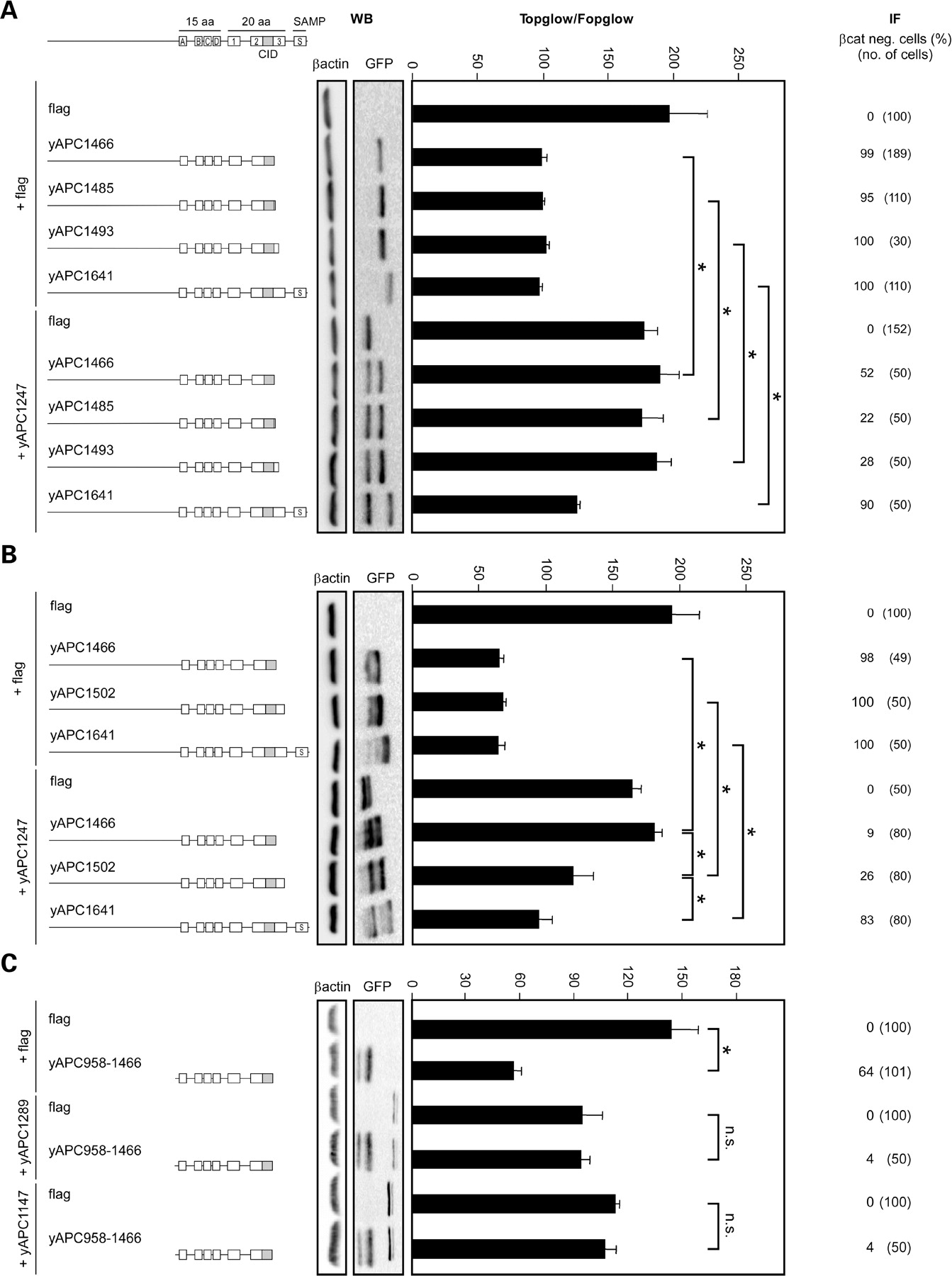 Hum Mol Genet, Volume 18, Issue 2, 15 January 2009, Pages 213–226, https://doi.org/10.1093/hmg/ddn338
The content of this slide may be subject to copyright: please see the slide notes for details.
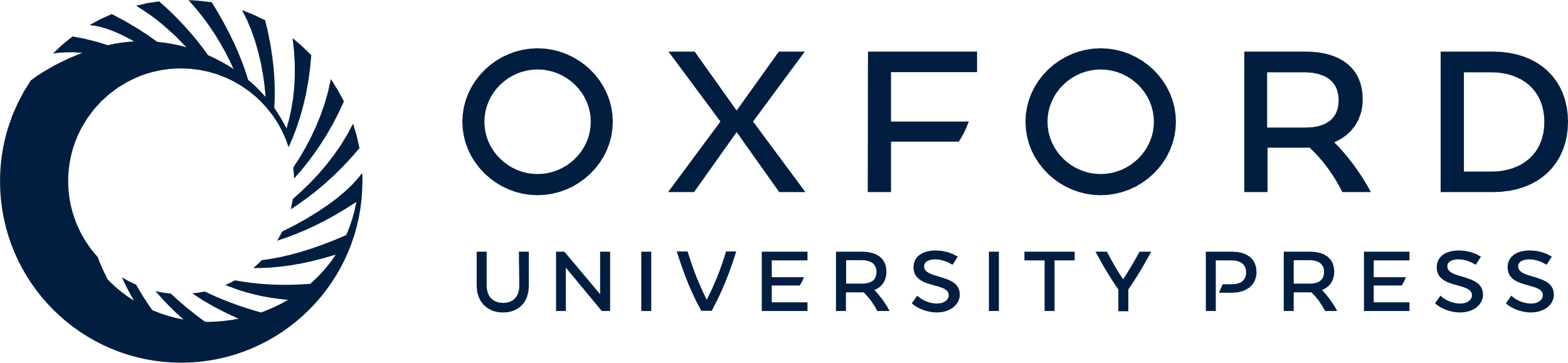 [Speaker Notes: Figure 6.  Different APC constructs targeting β-catenin for degradation are differentially inhibited by APC constructs lacking the CID. Experimental set-up was as in Fig.  2 , except that the CID-lacking fragments yAPC1247 (A and B), yAPC1147 and yAPC1289 (C) were co-transfected with the CID-containing constructs shown schematically. ( A ) The presence of the SAMP repeat in constructs targeting β-catenin for degradation overrides the inhibitory activity of constructs lacking the CID. ( B ) APC constructs containing the 20R3 are less inhibited by constructs lacking the CID than constructs lacking the 20R3. ( C ) APC constructs lacking the N-terminus can be inhibited by constructs lacking the CID. * P < 0.05, using the Student’s t -test; n.s. not significant. 


Unless provided in the caption above, the following copyright applies to the content of this slide: © The Author 2008. Published by Oxford University Press. All rights reserved. For Permissions, please email: journals.permissions@oxfordjournals.org]
Figure 7. Three-dimensional representation of the distribution of APC mutations found in tumours from FAP patients. ...
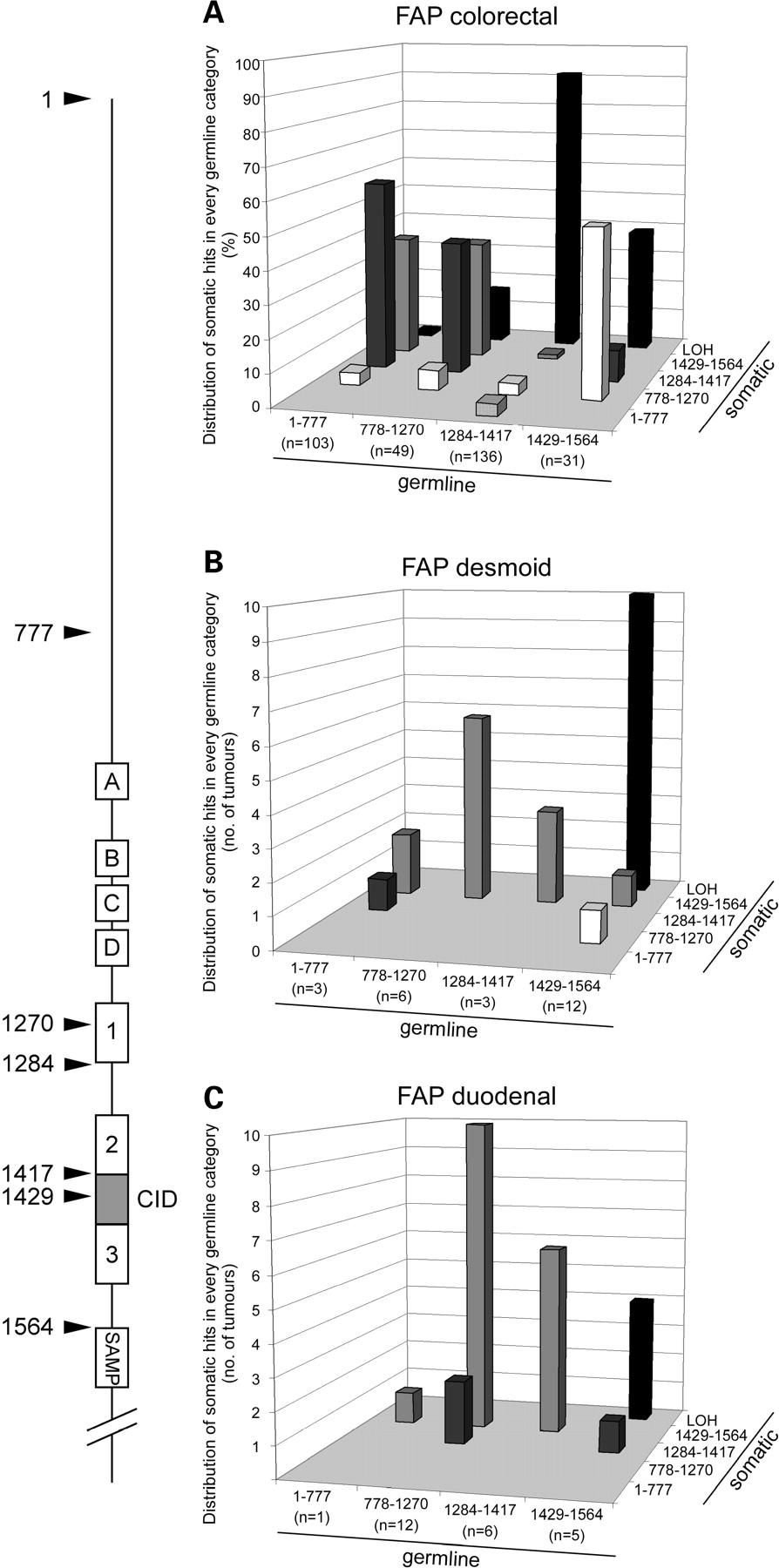 Hum Mol Genet, Volume 18, Issue 2, 15 January 2009, Pages 213–226, https://doi.org/10.1093/hmg/ddn338
The content of this slide may be subject to copyright: please see the slide notes for details.
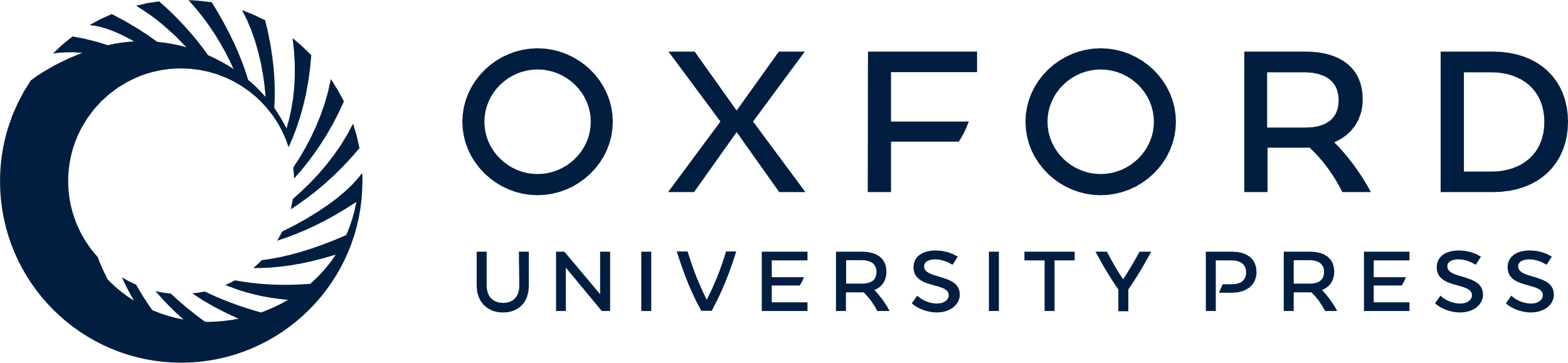 [Speaker Notes: Figure 7.  Three-dimensional representation of the distribution of APC mutations found in tumours from FAP patients. Domains boundaries are specified on the APC scheme. The data are a compilation of tumours described in ( 20 , 28 , 30 , 31 , 47 , 48 ). Tumours with an APC hit occurring after the SAMP repeat were not incorporated (six colorectal and five desmoid tumours). Truncations occurring between residues 1270 and 1284 (two colorectal and one desmoid tumours) were excluded, as the consequence on β-catenin binding to the 20R1 was not clear. Truncations occurring between residues 1417 and 1429 (three colorectal and one desmoid tumours) were also excluded, as the consequence on the activity of the CID was not clear. LOH, loss of heterozygosity. ( A ) Colorectal tumours ( n = 319), ( B ) desmoid tumours ( n = 24), ( C ) duodenal tumours ( n = 24). P < 0.002 using the Fischer’s exact test for all pairwise comparisons of tumour distribution in each germline category. 


Unless provided in the caption above, the following copyright applies to the content of this slide: © The Author 2008. Published by Oxford University Press. All rights reserved. For Permissions, please email: journals.permissions@oxfordjournals.org]
Figure 8. Three-dimensional representation of the distribution of APC mutations found in colorectal tumours from FAP ...
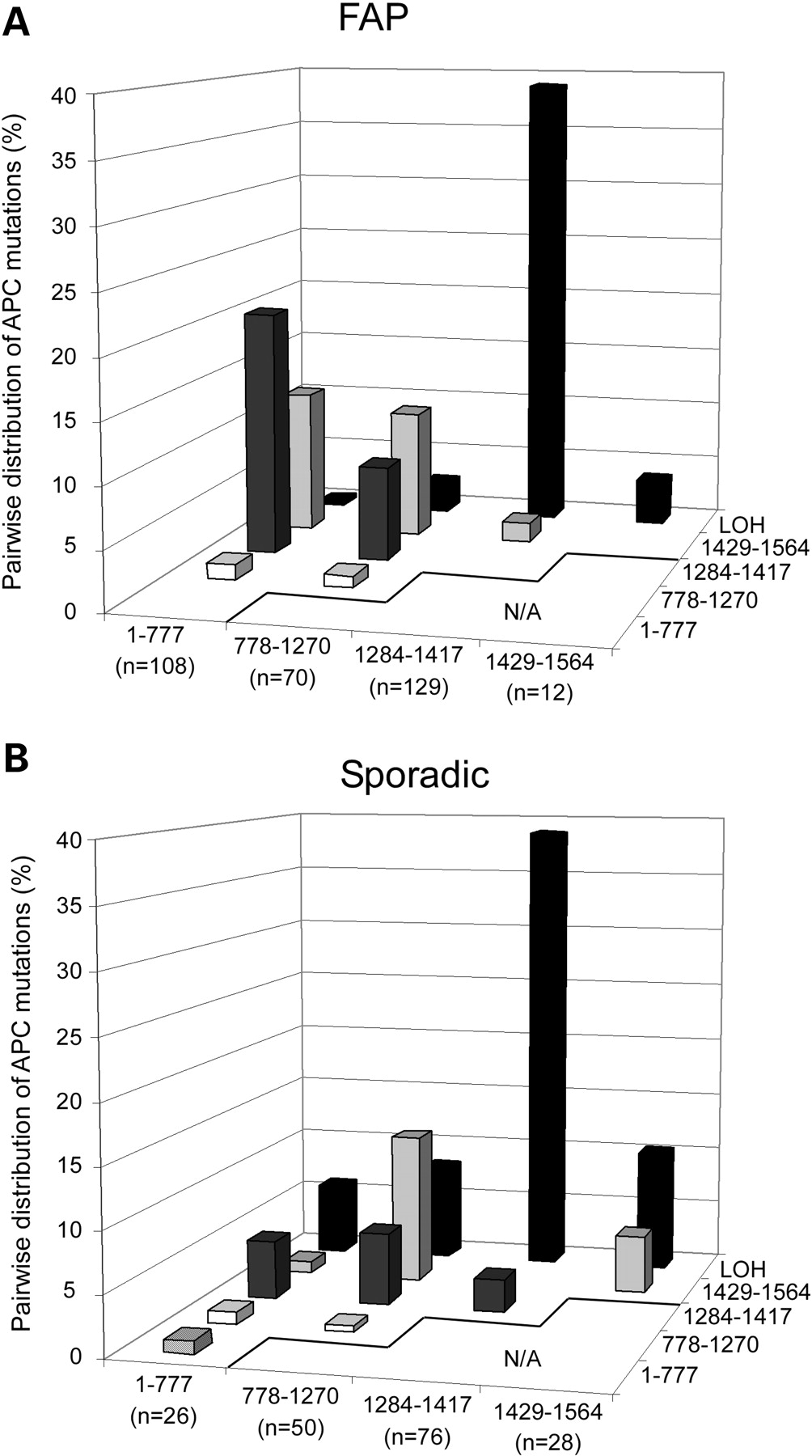 Hum Mol Genet, Volume 18, Issue 2, 15 January 2009, Pages 213–226, https://doi.org/10.1093/hmg/ddn338
The content of this slide may be subject to copyright: please see the slide notes for details.
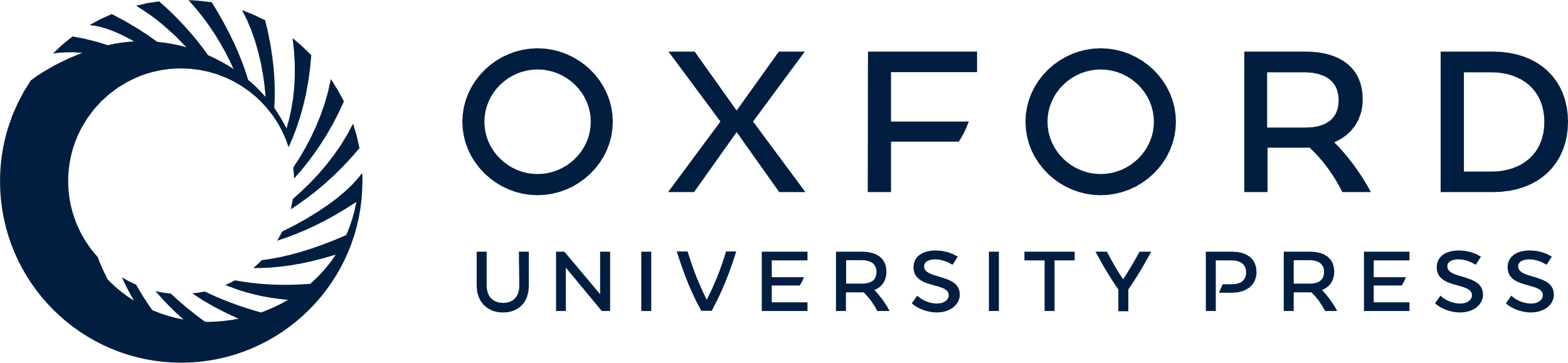 [Speaker Notes: Figure 8.  Three-dimensional representation of the distribution of APC mutations found in colorectal tumours from FAP patients and sporadic colorectal tumours. N/A, not applicable. LOH, loss of heterozygosity. ( A ) FAP tumours from Fig.  7 A. Note that the first and second hits are not distinguished in this representation. ( B ) sporadic tumours ( n = 180) compiled by ( 49 ) or characterized by ( 20 ). Tumours with an APC hit occurring after the SAMP repeat were excluded (three cases). A truncation occurring at residue 1281 was excluded, as the consequence on β-catenin binding to the 20R1 was not clear. Truncations occurring between residues 1417 and 1429 (three tumours) were also excluded, as the consequence on the activity of the CID was not clear. 


Unless provided in the caption above, the following copyright applies to the content of this slide: © The Author 2008. Published by Oxford University Press. All rights reserved. For Permissions, please email: journals.permissions@oxfordjournals.org]